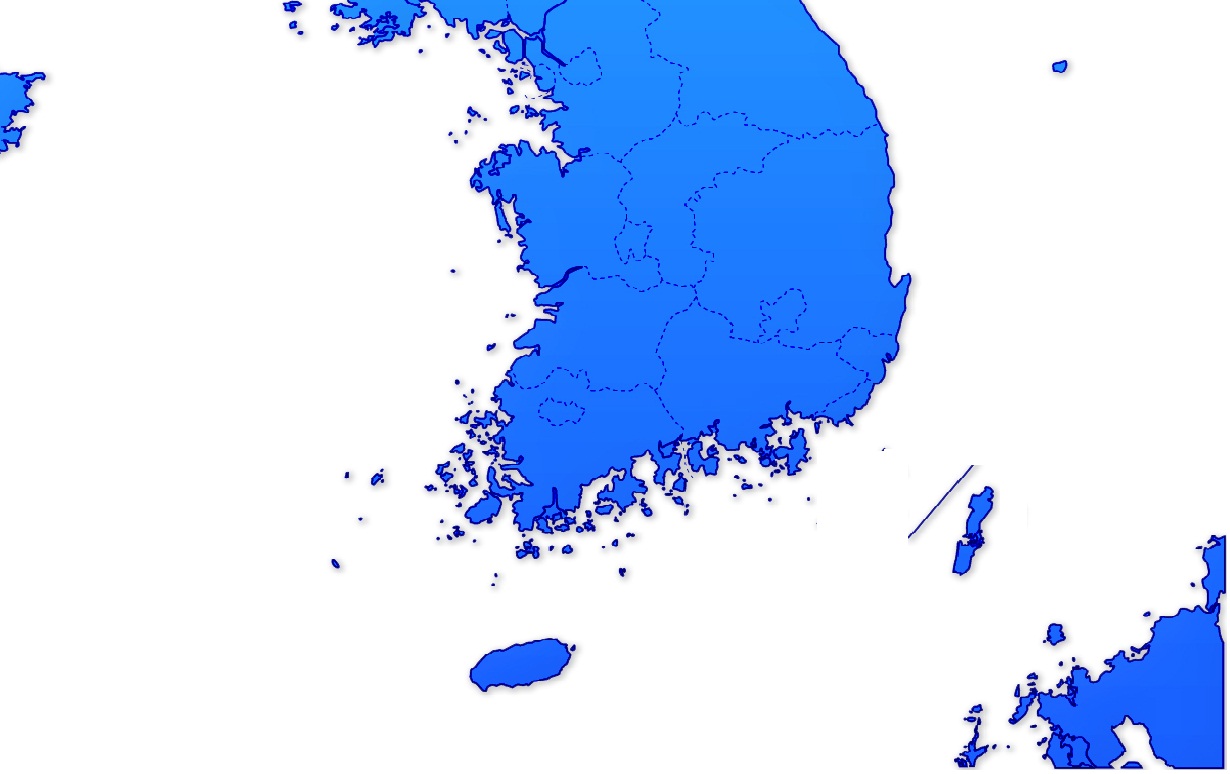 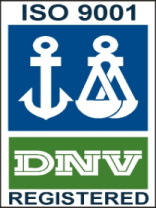 SOUTH KOREA

Arranging Vessel Drydock & Repair Consulting

New Building Consultant

Korea Marine Product sales
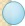 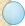 Mtide Engineering & Trading Pte Ltd
120 Lower Delta Road # 12-12 Cendex Centre Singapore 169208
Tel : +(65)6396 5474  Fax: +(65)6396 5472  Mail : operation@mtide.com.sg
PIC : Mr. Greg Kim Y. B. / Mr. Peter Ha Y. H.
Singapore Mobile : +65 9752 1034
Mtide Korea Co., Ltd.
Rm 907 Hyoryeong Bldg, #1, Mugyo-dong, Jung-gu, Korea (100-170)
Tel : +(82) 2-738-5157  Fax: +(82) 2-738-5171  Mail : operation@mtide.com.sg
PIC : Mr. Greg Kim Y. B. / Mr. Peter Ha Y. H.
Korea Mobile : +82 10 5094 3880
Repair/New Building Shipyard in Korea
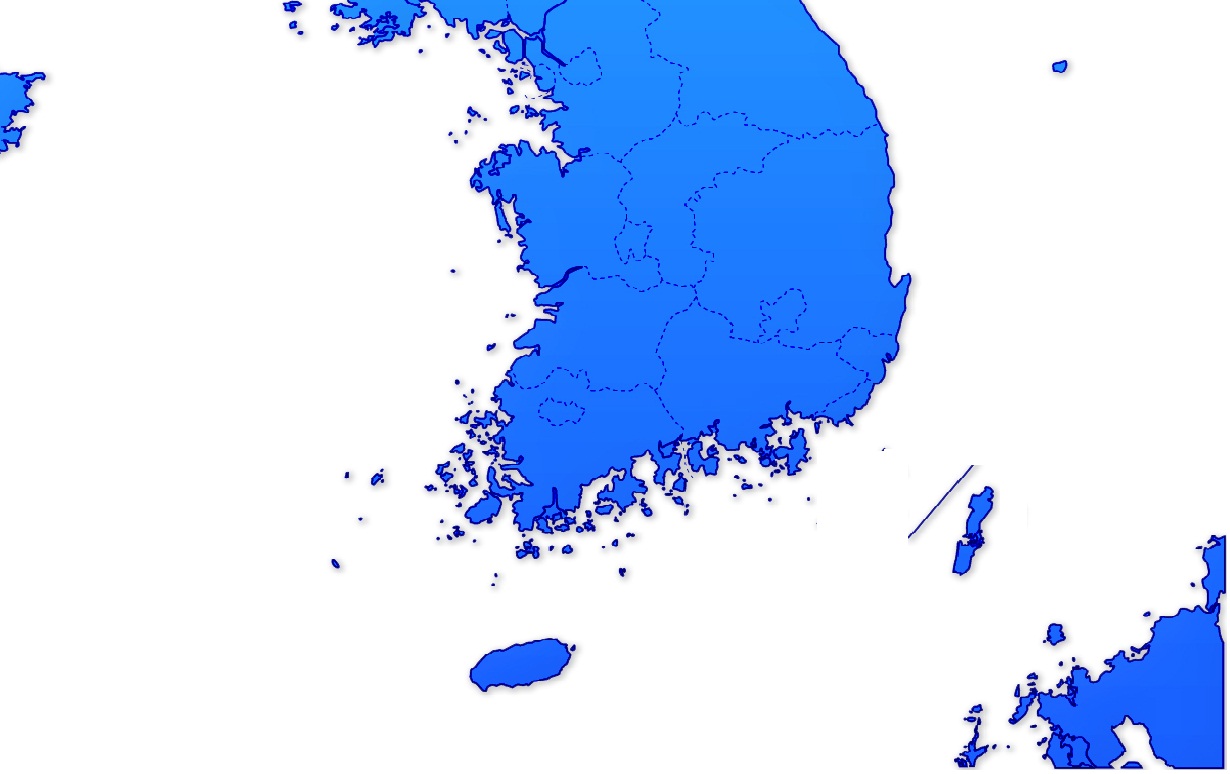 Dalian, China 
 Dalian DaeYang Shipyard
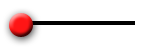 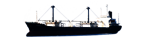 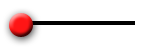 Incheon
 Samkwang Shipyard
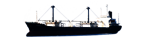 Ulsan
Hyundai Mipo Shipyard
Sekwang Heavy Industries
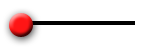 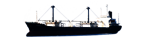 Mokpo
 Mokpo Heavy Industry
 Dae Bul Shipyard
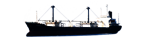 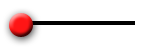 Busan 
 Oriental Shipyard
 Kangnam Shipyard
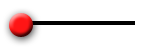 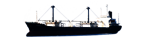 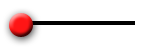 Mokpo
 Green Shipyard
( Yacht, Pilot boat )
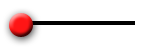 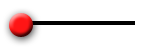 Tong Young 
 21C Shipyard
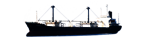 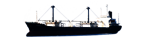 Yu Su
 YS Shipyard
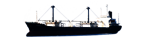 Mtide Engineering & Trading Pte Ltd
120 Lower Delta Road # 12-12 Cendex Centre Singapore 169208
Tel : +(65) 6396 5474  Fax: +(65) 6396 5472  Mail : operation@mtide.com.sg
PIC : Mr. Greg Kim Y. B. / Mr. Peter Ha Y. H.
Singapore Mobile : +65 9752 1034
Korea Mobile : +82 10 5094 3880
Repair/New Building Shipyard in Korea
Busan
Orient Shipyard
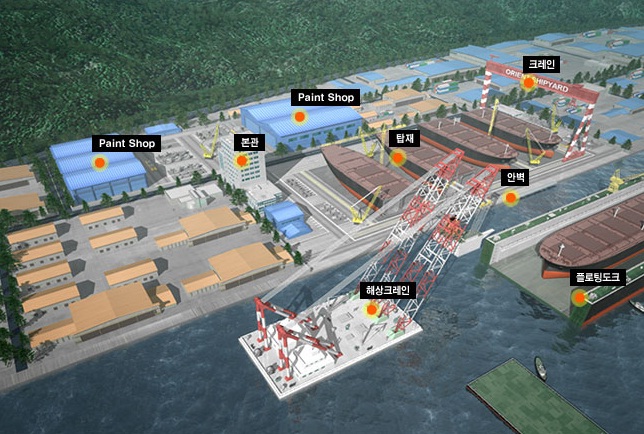 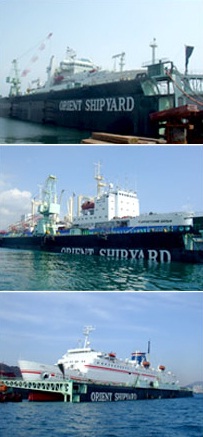 Repair/New Building Shipyard in Korea
Busan
Orient Shipyard
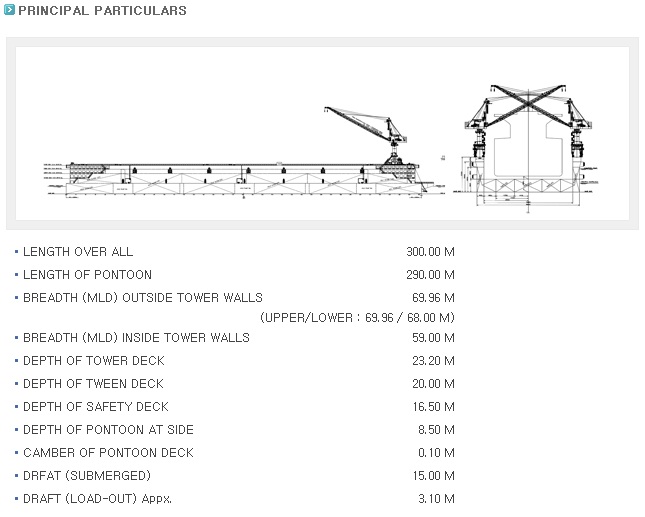 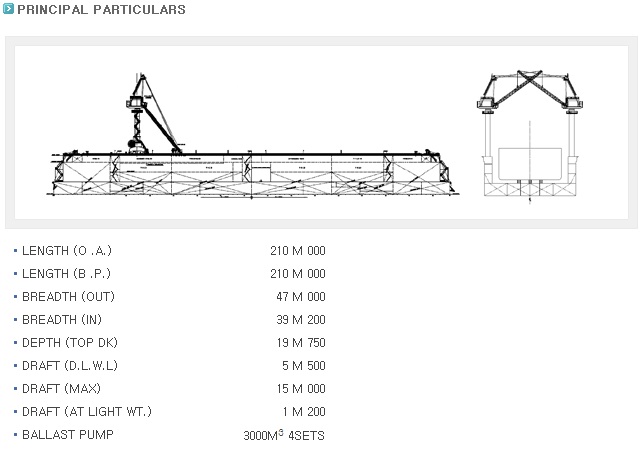 Repair/New Building Shipyard in Korea
Busan
Kang Nam Shipyard
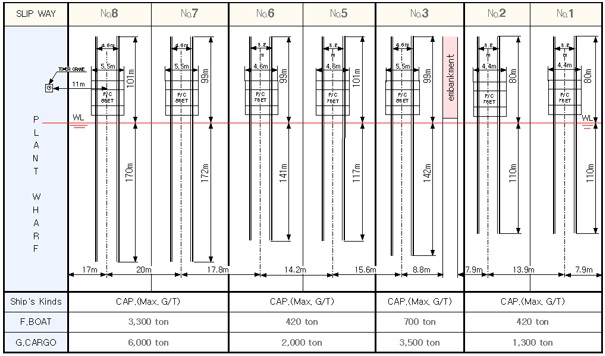 Repair/New Building Shipyard in Korea
Ulsan
Hyundai Mipo Shipyard
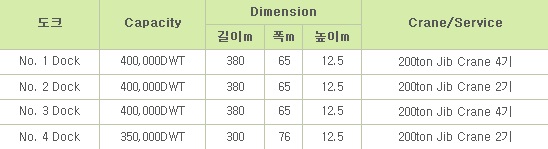 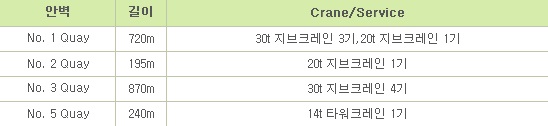 Repair/New Building Shipyard in Korea
Mokpo
Hyun Sung
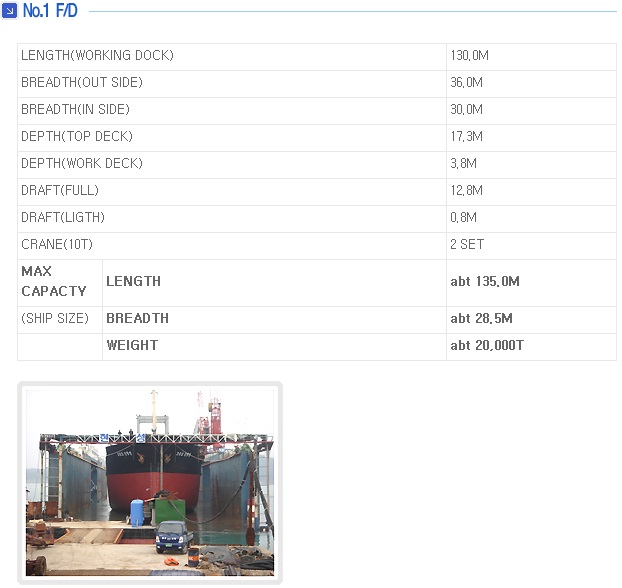 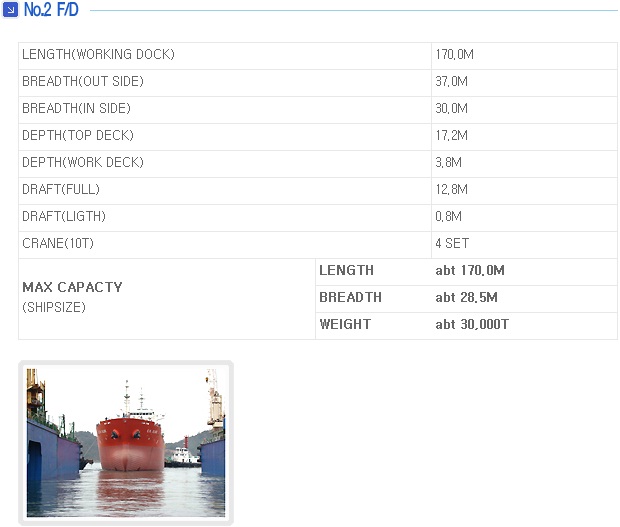 Repair/New Building Shipyard in Korea
Mokpo
Dae bul Shipyard
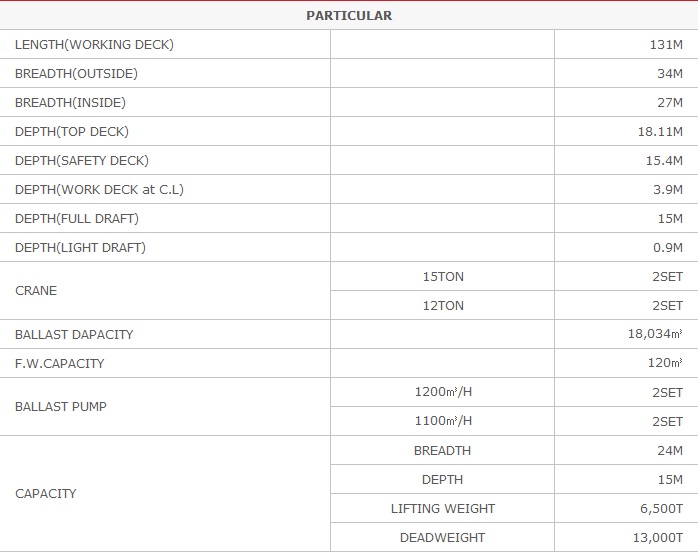 Repair/New Building Shipyard in Korea
Tong Young
21C Shipyard
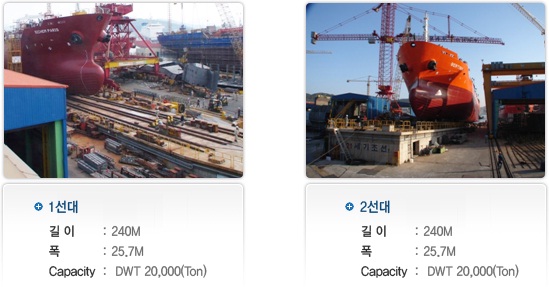 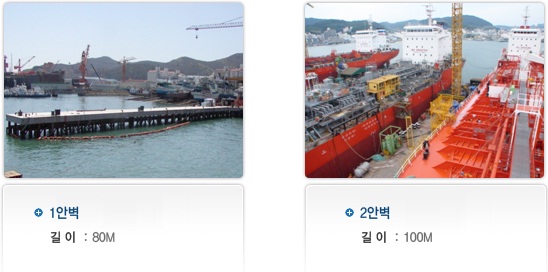 Repair/New Building Shipyard in Korea
Incheon
Samkwang Shipyard
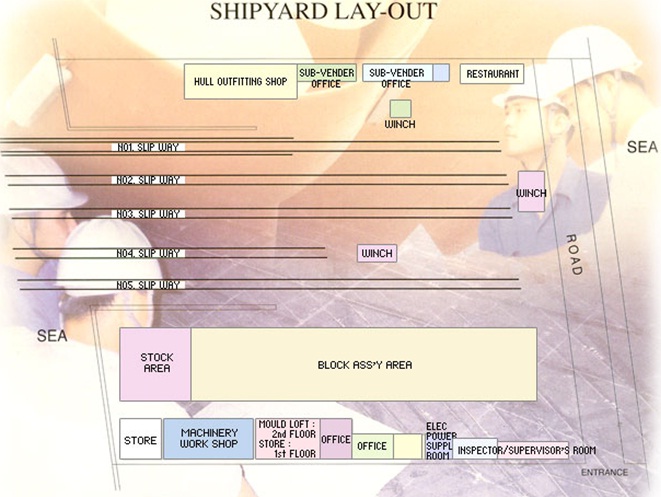 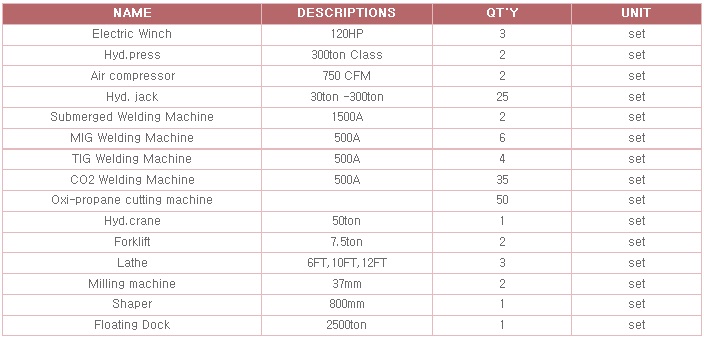 Repair/New Building Shipyard in China
Dalian, China
Daeyang Shipyard
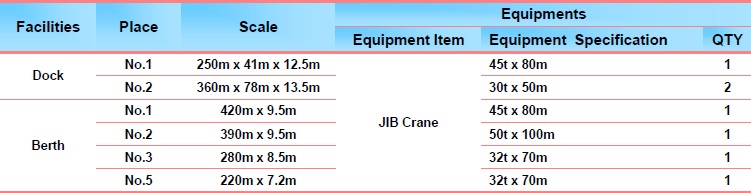 - VLCC, LNG, Cape Size/Panamax Size/Handy Size Bulk Carrier
Mtide Engineering & Trading Pte Ltd  SUBSIDIARY OF MOSESTIDE PTE LTD
Repair track Record - 1
 	

      2006	February 	Incorporated in Singapore
	2007	February	STX Shipyard  Guarantee Job – Repair for bow thruster in port (Pasirpanjang)
	2007	May	Daewoo Logistics (MT TRUST HONOUR) –  Renew anchor & chain in anchorage
	2007	August	TB Sandy Pearl – Docking & Repairing in S’pore
	2007	August	MT ULAN SARI – Repairing for Rudder & Steering System
	2007	October	MT DL IRIS – Repairing for M/E & Pump , Motor
	2007 	November	MV Daebo Frontier – Install & Modification for Ventilate Fan on Em’cy G/E RM
	2007	December	MV NO.3 SMILE – Install & Modification for Co2 Alarm system & panel
	2008	February	MV PETRA TRAVESSER – Spooling Job – 64mm x 330mtr
	2008	May	 Hyundai Samho Heavy Industries – Repair for the fuel tank in S’pore anchorage
	2008	May	 DL DL CALLA) – Docking & Repairing in Singapore
	2008	September	M/V BIKAN – Repairing for grab system &  replace it.
	2008	September	YM 88 – Repairing for Motor & Panel Circuit board
Mtide Engineering & Trading Pte Ltd  SUBSIDIARY OF MOSESTIDE PTE LTD
Repair track Record - 2
 	
      
	2008	October	 M/V  Golden Express – Doppler & Speed Log Repairing in S’pore
	2008	Octtober	M/V Golden Express – Repairing for M/E Aux’ Blower System
	2009	February	M/V Hazel Ace – Renew fire damper & repairing in S’pore anchorage
	2009	March	M/V Dongbang Giant No.1 – Repairing for ballast tank crack in Thailand 
	2009	April	M/V Voyarger V – Repairing & Modification Whole System in S’pore.
	2009	April	STX Shipyard Guarantee Job – Repairing for deck frame crack 
	2009	June	M/V Dongbang Giant No.1 -  Docking & Repair in Thailand
	2009	July	M/V Jonathan Ace – Repairing & Delivery in S’pore ST Marine Shipyard
	2009	September	YTC HERA – Renew & Install the hyd’ pipe line in BWT  at OPL
	2010	Jan	MV SEA OF FUTURE – Docking & Repair in Singapore
	2010	June	MV Golden Brilliance – Docking & Repair in Korea
	2010	July	MV SUNNY PRIDE – Docking & Repair in Singapore
	2010 	July	MV FORTUNE TRADER – Docking & Repair in Singapore
Mtide Engineering & Trading Pte Ltd  SUBSIDIARY OF MOSESTIDE PTE LTD
Korea marine product sales in S’pore
Wire rope 
Deck Crane- Marine Crane- Floating Crane ( 60/68Ton Crane )- Gantry Typed Deck Crane- Offshore Crane- Davit- Special Crane- Deck Machinery
All size & kind of valve